4. Ježiš nás oslobodzuje
II. Božie prikázanie


ZŠ Šrobárová 2020/2021
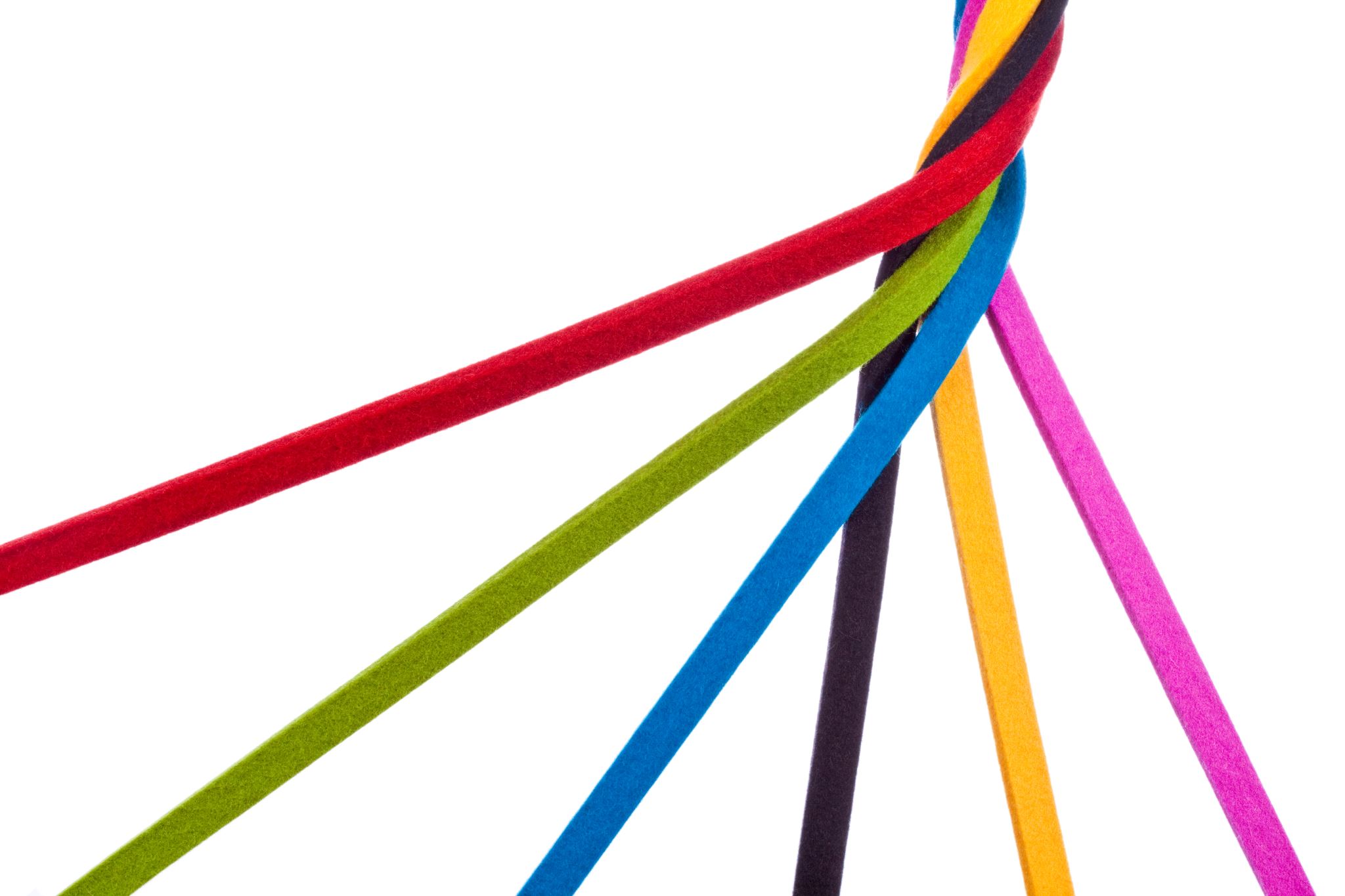 II. Božie prikázanie:
Nevezmeš Božie  meno nadarmo.
Pán Boh nám v druhom prikázaní nariaďuje, aby sme si ho vždy ctili a jeho meno vyslovovali s úctou. Božie meno vyslovujeme v modlitbe, kde ho chválime, ďakujeme mu, prosíme ho.
Boh zjavil ľuďom svoje meno, pretože chcel, aby k nemu volali, aby sa s nimi mohol rozprávať.
Ak si robíme z mena Pána Boha posmech, dávame mu najavo, že si jeho dobrotu a lásku nevážime a nestojíme o jeho priateľstvo.
Boh zjavil svoje meno Mojžišovi. JAHVE – JHVH, čo znamená Ja som, ktorý som.
PRACUJEME
Pracovný list 116
Nezneužiješ Božie meno
Uvažujme
Prečo nemôžeme vyslovovať mená svätých bez potreby, nadarmo?
Vyslovujem aj ja meno Božie nadarmo, bez potreby alebo v hneve?
Kedy môžem vyslovovať meno Božie?
ZAPAMÄTÁME SI
Kedy zachovám druhé prikázanie?
Keď vyslovujem meno Boh, Ježiš, Mária alebo mená svätých s úctou – nie v hneve alebo žartu.
Keď dodržím sľub, ktorý som dal, keď falošne alebo zbytočne neprisahám.
Keď sa z Pána Boha nevysmievam.